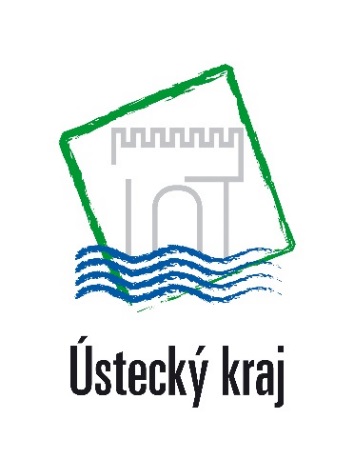 Dotační program „Podpora sociálních služeb v Ústeckém kraji 2018“
5. setkání s poskytovateli sociálních služeb
Krajský úřad Ústeckého kraje
Hlavní změny oproti roku 2017
Základní pravidla pro poskytnutí finanční podpory: 

Metodika Ústeckého kraje pro poskytování finanční podpory poskytovatelům sociálních služeb v rámci programu Podpora sociálních služeb v Ústeckém kraji 2018
vyhlášení dotačního programu včetně příloh (pověření, metodika, smlouva, atd.) bylo schváleno Zastupitelstvem Ústeckého kraje dne 11. 9. 2017
 
Veškeré změny v dotačním programu byly konzultovány a odsouhlaseny vydelegovanou pracovní skupinou Asociace poskytovatelů sociálních služeb ČR – Ústecký kraj
Hlavní změny oproti roku 2017
Pravidla pro rok 2018 vychází z pravidel pro rok 2017  
Obecné podmínky pro poskytování vyrovnávací platby v úvodní části metodiky zůstávají beze změny
Hlavní změny oproti roku 2017
Shrnutí změn:
Vypuštěna povinnost odevzdání průběžného přehledu o čerpání dotace
Zrušena možnost převodu zisku sociální služby do následujícího roku
Hlavní změny oproti roku 2017
Ne/uznatelné náklady:
Nově uznatelné náklady:
audit dotace (limit 20 tis. Kč/ soc. služba)
vstupní prohlídka zaměstnance (uznatelný náklad po uplynutí zkušební doby a očkování (limit 500 Kč/úvazek PP)
Zvýšen limit na vzdělávání zaměstnanců – limit 4 500 Kč/úvazek (na 1 úvazek pracovníka přímé péče je započítáván 0,4 úvazku pracovníka nepřímé péče)
Zvýšen limit pro supervizi (30 tis. Kč/ soc. služba)
Hlavní změny oproti roku 2017
Změna názvu tzv. redukčních „koeficientů“ na redukční „součinitele“
Přesun sociální služby chráněné bydlení z V. hladiny redukce – nejvyšší do III. hladiny redukce – střední 
Přesun sociální služby podpora samostatného bydlení z III. hladiny redukce – střední do II. hladiny redukce - nízká
Termíny platné v roce 2018
Do 5. 2. 2018 odevzdat Závěrečné vyúčtování poskytnuté dotace včetně výpočtu optimální výše dotace dle Části VII. Metodiky 2017 (Část X. bod 14 Metodiky 2017)
Do 5. 2. 2018 předložit vyúčtování vyrovnávací platby uvedené v příloze Pověření
Do 30. 6. 2018 vyplnit výkaznictví v OK systému (povinnost dle § 85 odst. 5 zákona o sociálních službách); termín pro vykazování je do 30. 6. 2018 a pokuta za správní delikt do výše 50 tis. Kč
Do 31. 7. 2018 vyplnit výkaznictví v Katalogu sociálních služeb Ústeckého kraje za rok 2017
Do 31. 8. 2018 předložit audit za rok 2017 (dotace ve výši 3 mil. Kč a více)
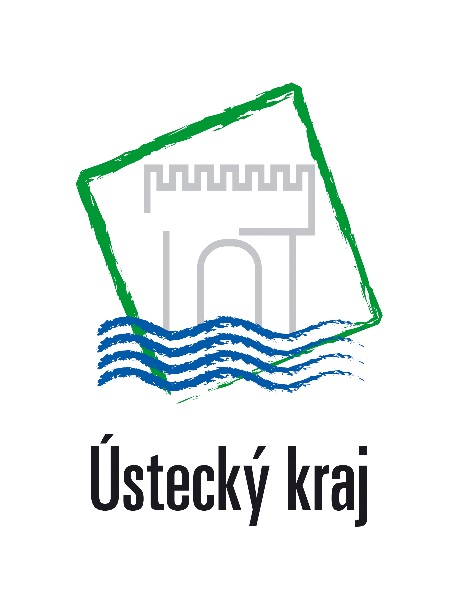 Proces podávání a hodnocení žádosti o dotaci ze státního rozpočtu
5. setkání s poskytovateli sociálních služeb
Krajský úřad Ústeckého kraje
Proces podávání a hodnocení žádostí
Harmonogram:
11. 9. 2017 – schválení Programu Zastupitelstvem Ústeckého kraje
16. 9. – 15. 10. 2017 – zveřejnění vyhlášení na úřední desce
16. 10. – 7. 11. 2017 – příjem žádostí do dotačního řízení kraje
7. 11. 2017 – uzávěrka příjmu žádostí do dotačního řízení kraje
listopad 2017 – leden 2018 – hodnocení žádostí, stanovení vyrovnávací platby a optimální výše dotace
leden 2018 a dále – po přidělení alokace ze státního rozpočtu kraji stanovení reálné výše dotace uplatněním redukčních součinitelů dle Metodiky Ústeckého kraje pro poskytování finanční podpory poskytovatelům sociálních služeb v rámci programu Podpora sociálních služeb v Ústeckém kraji 2018 a priorit dotačního řízení dle MPSV
Proces podávání a hodnocení žádostí
leden 2018 / únor 2018 – předložení návrhů reálné výše dotace ke schválení orgánům kraje, předběžně je počítáno s mimořádným zasedáním Zastupitelstva Ústeckého kraje dne 29. 1. 2018, a to za předpokladu, že Ústecký kraj obdrží začátkem ledna 2018 z MPSV Rozhodnutí o poskytnutí dotace z kapitoly MPSV státního rozpočtu na rok 2018 a budou připsány finanční prostředky na účet kraje. Pokud k tomuto nedojde, bude materiál předložen do  řádného zasedání Zastupitelstva Ústeckého kraje dne 26. 2. 2018.
Proces podávání a hodnocení žádostí
Podávání žádostí o dotaci probíhá formou internetové aplikace MPSV IS Oksystém-poskytovatel v termínu:
od 16. 10. 2017 do 7. 11. 2017
Při podávání žádostí je nutné zkontrolovat:
Přepočtené úvazky, na které je dotace požadována
Zda byla žádost řádně podána a potvrzeno její přijetí v aplikaci
Povinné přílohy budou k žádosti nahrány výhradně ve formátu PDF, a to tak, že ke každé povinné příloze bude nahrán pouze jeden soubor PDF.
Proces podávání a hodnocení žádosti o dotaci
Formální (věcné hodnocení):
Soulad se Střednědobým plánem rozvoje sociálních služeb v Ústeckém kraji na období 2016 – 2018 (dále jen „SPRSS ÚK“) 
Zařazení služby v Základní síti sociálních služeb Ústeckého kraje na období 2016-2018 (dále jen „ Základní síť kraje“)
Proces podávání a hodnocení žádosti o dotaci
Formální (věcné hodnocení):
Zda je Žádost podána do správného dotačního programu (program podpory A) 
Zda jsou k Žádosti doloženy všechny povinné přílohy v požadované struktuře
V případě povinné přílohy ke službě, zda je označena správným ID služby a názvem, požadovaný obsah
Proces podávání a hodnocení žádosti o dotaci
Hodnocení rozpočtu:
Osobní náklady
Zda je požadována dotace na úvazky pracovníků, které jsou zaneseny v Základní síti kraje
NE → krácení požadavku na dotaci
Zda požadovaná dotace na pracovní úvazek nepřesáhne limitní částku 
ANO → krácení požadavku na dotaci
Ostatní náklady
Hodnocení z hlediska uznatelnosti/neuznatelnosti
Proces podávání a hodnocení žádosti o dotaci
Hodnocení rozpočtu:
Kontrola dodržení povinného podílu spolufinancování ve výši 8 % z jiných zdrojů
  NEsplněno → krácení požadavku na dotaci
Kontrola minimální průměrné výše celkové úhrady ze strany uživatelů služby na financování příslušné služby sociální péče
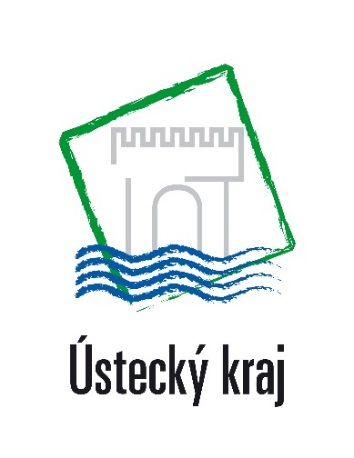 Výpočet vyrovnávací platby a dotace
5. setkání s poskytovateli sociálních služebKrajský úřad Ústeckého kraje
Výpočet vyrovnávací platby
Systém výpočtu vyrovnávací platby zůstane zachován jako v minulém roce
Při výpočtu vyrovnávací platby se bude také vycházet z údajů vykázaných v Závěrečném vyúčtování dotace za rok 2016
Hodnocení koeficientů soc. služby
Maximální hodnota všech parametrů koeficientu A smí činit v součtu max. 35 %.
Maximální hodnota všech parametrů koeficientu B může činit v případě ambulantních a terénních forem služeb v součtu max. 5 %, v případě pobytových služeb v součtu max. 30 %.
Maximální hodnota parametru C je stanovena ve výši 3 %.
Nejčastější chyby při hodnocení koeficientů
není uveden komentář u navýšení parametru
vyplňování parametru, který u dané služby není zohledňován
uvedena vyšší hodnota parametrů než je povolena
nepsat slovně ANO, ale pouze uvádět číselnou hodnotu
Výpočet optimální výše dotace
Do výpočtu optimální výše dotace vstupují výnosy/příjmy vykázané v Závěrečném vyúčtování dotace za rok 2016
KONTROLA Závěrečného vyúčtování za rok 2016
→ zjištění nesrovnalostí ve vyúčtování 
ANO → projednání závěrečného vyúčtování za rok 2016 s kontaktním pracovníkem dle rozdělení agendy dotačních pracovníků 
NE → prosíme o zpětnou vazbu i v případě, že nejsou nesrovnalosti
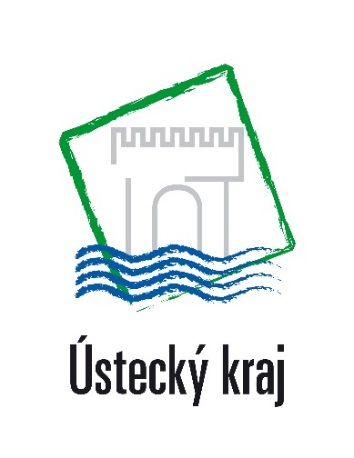 Finanční kontrola z pohledu poskytovatele dotace
5. setkání s poskytovateli sociálních služeb
Krajský úřad Ústeckého kraje
Právní základ I
Zákon č. 255/2012 Sb., o kontrole         (kontrolní řád) 
Zákon č. 320/2001 Sb., o finanční kontrole ve veřejné správě a o změně některých zákonů 
	(zákon o finanční kontrole)
Právní základ II
Zákon o účetnictví 
Zákoník práce 
Správní řád 
Listina základních práv a svobod
Právní základ III
Smlouva o poskytnutí neinvestiční dotace na podporu sociálních služeb 
Metodika Ústeckého kraje pro poskytování dotací poskytovatelům sociálních služeb v rámci programu Podpora sociálních služeb v Ústeckém kraji (pro rok 2017)
Typy veřejnosprávních kontrol
Předběžná veřejnosprávní kontrola 
Průběžná veřejnosprávní kontrola 
Následná veřejnosprávní kontrola
Cíle veřejnosprávní kontroly
Ověřit způsobilost výdajů 
Zajistit poskytovateli zpětnou vazbu 
Předejít vzniku vážných problémů                              (především při průběžné kontrole)
Proces veřejnosprávní kontroly
Zahájení kontroly 
Provedení kontroly 
Ukončení kontroly
Pravidla 3E
Účelnost  (expediency)
		„dělat správné věci“ 
Hospodárnost  (economy)
		„dělat věci levně“ 
Efektivnost  (efficiency)
		„dělat věci správně“
Povinnosti příjemce
Povinnost dodržet termíny 
Povinnost dodržování pravidel publicity 
Povinnost v oblasti účetnictví 
Povinnost archivace dokladů a dokumentace 
Povinnost oznamovací (hlášení změn)
Častá pochybení
Špatná účetní sestava 
Neoznačování dokladů 
Absence dokladu prokazující úhradu nákladu 
Časové rozlišení 
Rozlišení pracovních úvazků 
Dodržení publicity
Příklady porušení rozpočtové kázně
Výdej z poskytnutých peněžních prostředků na úhradu nákladů v rozporu se smlouvou 
Nedodržení termínu (např. úhrada nákladu) 
Nevrácení přeplatku v rámci finančního vyúčtování 
Nepředložení finančního vyúčtování 
Jiné porušení podmínek stanovené poskytovatelem dotace
Doklady k finanční kontrole
Mzdové náklady 

PS, DPČ, DPP 
Platový/mzdový výměr 
Mzdový list nebo výplatní pásky 
Evidence docházky 
Přehled o výši pojistného ČSSZ 
Přehled o platbě pojistného zaměstnavatele ZP 
Doklad prokazující úhradu
Doklady k finanční kontrole
Cestovní náhrady 

Cestovní příkaz 
Vyúčtování pracovní cesty 
Jízdní doklady 
Zdůvodnění účelu cesty (např. pozvánka, prezenční listina, aj.)
Doklady k finanční kontrole
Služební vozidlo

Cestovní příkaz 
Vyúčtování pracovní cesty 
Kniha jízd 
Velký technický průkaz
Soukromé vozidlo

Cestovní příkaz 
Vyúčtování pracovní cesty 
Velký technický průkaz 
Havarijní pojištění (doporučení)
Doklady k finanční kontrole
Poštovné 

Kniha odeslané pošty nebo evidence pošty 
Podací lístek nebo jiný doklad 
Být schopen doložit odesílaný dokument 

Nájemné 

Smlouva, případně dodatky 
Doklad prokazující úhradu
Doklady k finanční kontrole
Energie (elektrická energie, vodné a stočné, teplo)

Smlouva, případně dodatky 
Rozpis energií 
Doklad prokazující úhradu
Dotazy směřujte na ekonomický dotační tým
Ing. Karina Brzobohatá
	brzobohata.k@kr-ustecky.cz, 475 657 946 
Bc. Jana Čermáková 
	cermakova.j@kr-ustecky.cz, 475 657 283 
Bc. Martina Macáková 
	macakova.m@kr-ustecky.cz, 475 657 350 
Mgr. Radka Zítková 
	zitkova.r@kr-ustecky.cz, 475 657 686 

Děkujeme za pozornost